СИМВОЛИКА РОССИИСИМВОЛИКА ИРКУСТСКОЙ ОБЛАСТИСИМВОЛИКА  ГОРОДА УСОЛЬЕ-СИБИРСКОЕ
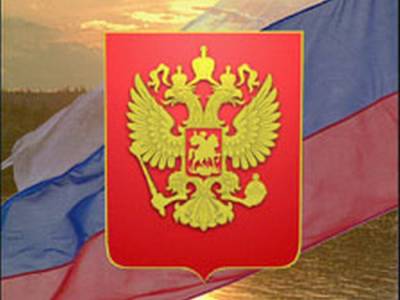 РОССИЙСКАЯ ФЕДЕРАЦИЯ
Рисунок орла восходит к изображениям на памятниках эпохи Петра I. Это один из древних символов борьбы добра со злом, света с тьмой, защиты Отечества. Восстановление двуглавого орла как Государственного герба России олицетворяет неразрывность и преемственность отечественной истории. Сегодняшний герб России - это новый герб, но его составные части традиционны; он и отражает разные этапы отечественной истории, и продолжает их в третьем тысячелетии
ГЕРБ РОССИИ
Государственный флаг РФ представляет собой прямоугольное полотнище из трех равновеликих горизонтальных полос: верхней - белого, средней - синего и нижней - красного цвета. В настоящее время чаще всего используется следующая трактовка значений цветов флага России: белый цвет означает мир, чистоту, непорочность, совершенство; синий - цвет веры и верности, постоянства; красный цвет символизирует энергию, силу, кровь, пролитую за Отечество
ФЛАГ РОССИИ
Государственный гимн Российской Федерации исполняется во время торжественных церемоний и иных мероприятий, проводимых государственными органами. При публичном исполнении гимна присутствующие выслушивают его стоя, мужчины - без головных уборов. Гимн транслируется государственными телерадиокомпаниями: в новогоднюю ночь после боя часов, отмечающего наступление нового года; перед эфиром первой телепрограммы в дни государственных праздников
ГИМН – ГЛАВНАЯ ПЕСНЯ СТРАНЫ
ИРКУТСКАЯ ОБЛАСТЬ
Герб Иркутской области - "в серебряном поле черный бабр с червлеными глазами, держащий в пасти червленого соболя". Геральдические цвета герба означают: черный - благоразумие, смирение, печаль; червленый (красный) - храбрость, мужество, неустрашимость. Допускается использование внешнего обрамления герба (ветвей, короны и Андреевской ленты).
ГЕРБ ИРКУТСКОЙ ОБЛАСТИ
Флаг Иркутской области представляет собой прямоугольное полотнище, состоящее из трех вертикально расположенных полос: двух синего и средней - белого цвета, в центре которой помещается изображение основного элемента герба: бегущего в левую сторону бабра, держащего в пасти червленого (красного) соболя, в обрамлении стилизованных зеленых ветвей кедра. Ширина средней полосы составляет 1/2 общей длины флага. Цвета флага означают: а) синий - символ воды. В данном случае символизирует озеро Байкал, Ангару и другие реки области; б) белый - символ чистоты, добра, скромности. В палитре флага он отображает чистоту помыслов жителей области, является символом белоснежных сибирских зим; в) зеленый цвет ветвей кедра - цвет надежды, радости, изобилия. Символизирует также уникальную флору и фауну, лесные богатства области.
ФЛАГ ИРКУТСКОЙ ОБЛАСТИ
УСОЛЬЕ - СИБИРСКОЕ
Герб города Усолье-Сибирское. Щит разделен на 4 части, каждая из которых отображает исторически сложившееся и современное хозяйство города: 1. На синем фоне белая реторта - химическая промышленность. 2. На желтом фоне черная шестерня - машиностроительная промышленность. 3. На белом фоне символический знак соли - соледобывающая промышленность. 4. На красном фоне древесина - деревообрабатывающая промышленность. Сверху щита надпись в две строки "Усолье-Сибирское".
ГЕРБ УСОЛЬЯ - СИБИРСКОГО
Флаг Усолья-Сибирского представляет собой полотнище с соотношением сторон, равным 2:3. Полотнище пересекает белая диагональная полоса шириной в "общего размера флага" (вероятно, имеется в виду его длина)
Зеленый цвет символизирует леса и луга, голубой - реку Ангару, а белая диагональ - залежи соли.
ФЛАГ УСОЛЬЯ - СИБИРСКОГО